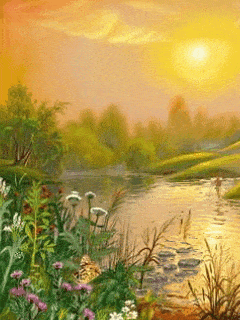 ÔN TẬP GIỮA HỌC KÌ II
TIẾT 5
ÔN LUYỆN TẬP ĐỌC 
VÀ HỌC THUỘC LÒNG
Bài 2: Tìm bộ phận câu trả lời cho câu hỏi: Như thế nào?
a) Mùa hè hoa phượng vĩ nở đỏ rực hai bên bờ sông.
đỏ rực
-
b) Ve nhởn nhơ ca hát suốt mùa hè.
nhởn nhơ
Bài 3: Đặt câu hỏi cho bộ phận câu in đậm:
a) Chim đậu trắng xóa trên những cành cây.
- Chim đậu trên những cành cây như thế nào?
b) Bông cúc sung sướng khôn tả.
- Bông cúc sung sướng như thế nào?
Bài 4: Nói lời đáp của em trong những trường hợp sau:
a) Ba em nói rằng tối nay ti vi chiếu bộ phim em thích.
b) Bạn em báo tin bài làm của em được điểm cao.
c) Cô giáo(thầy giáo) cho biết lớp em không đoạt giải Nhất trong tháng thi đua này.
Bài 4: Nói lời đáp của em trong những trường hợp sau:
a) Ba em nói rằng tối nay ti vi chiếu bộ phim em thích.
- Cảm ơn ba đã báo cho con biết!
- Ôi, thích quá! Con cảm ơn ba!
- Ôi, thích quá! Vậy con sẽ tranh thủ học sớm để xem mới được!
Bài 4: Nói lời đáp của em trong những trường hợp sau:
b) Bạn em báo tin bài làm của em được điểm cao.
- Thật ư!Cảm ơn bạn nhé.
- Mình mừng quá! Rất cảm ơn bạn!
Bài 4: Nói lời đáp của em trong những trường hợp sau:
c) Cô giáo(thầy giáo) cho biết lớp em không đoạt giải Nhất trong tháng thi đua này.
- Thưa cô, thế ạ. Tháng sau, chúng em sẽ cố gắng hơn.
- Tiếc quá cô nhỉ!Tháng sau, nhất định lớp mình sẽ đoạt giải.